Хромтауский горно-технический высший колледж
Мастер-класс на тему: “Организация производственного обучения в электромонтажной мастерской”

Карагулов Талгат Саматович
Электромонтажная мастерская
Исследование системы «Тиристорный преобразователь «Simoreg» - двигатель постоянного тока
Основная задача производственного обучения - формирование, закрепление и совершенствование профессиональных умений и навыков учащихся по осваиваемой профессии (группе профессий). Основным содержанием производственного обучения является обучение учащихся трудовым приемам, операциям и способам выполнения трудовых процессов, характерных для соответствующей профессии.
Как же решить эту задачу в современных условиях?
Эти задачи, в первую очередь решает мастер п/о. Они стояли перед мастером всегда, а сегодня требования ещё более усложняются.
Система подготовки, переподготовки и повышения квалификации работников на предприятии в условиях рынка, с одной стороны, должна быстро реагировать на изменение потребностей производства в рабочей силе, а с другой – предоставить работникам возможность для обучения в соответствии с их интересами.
Каким же сегодня должен быть наш выпускник?
В первую очередь – это человек конкурентоспособный, готовый к полноценной деятельности и саморазвитию в профессиональной и социальной сферах.Поэтому одно из основных требований в современном подходе к формированию специалиста - воспитание творческой личности, ориентированной на продуктивную деятельность.
Для достижения этой цели должны приложить все без исключения работники ПЛ №4. Но первоочередная роль в этом процессе отведена мастеру производственного обучения.
Оборудование по электромонтажным работам
В 2010 году в электромонтажной мастерской установили лабораторный комплекс «Электрические машины и электропривод»
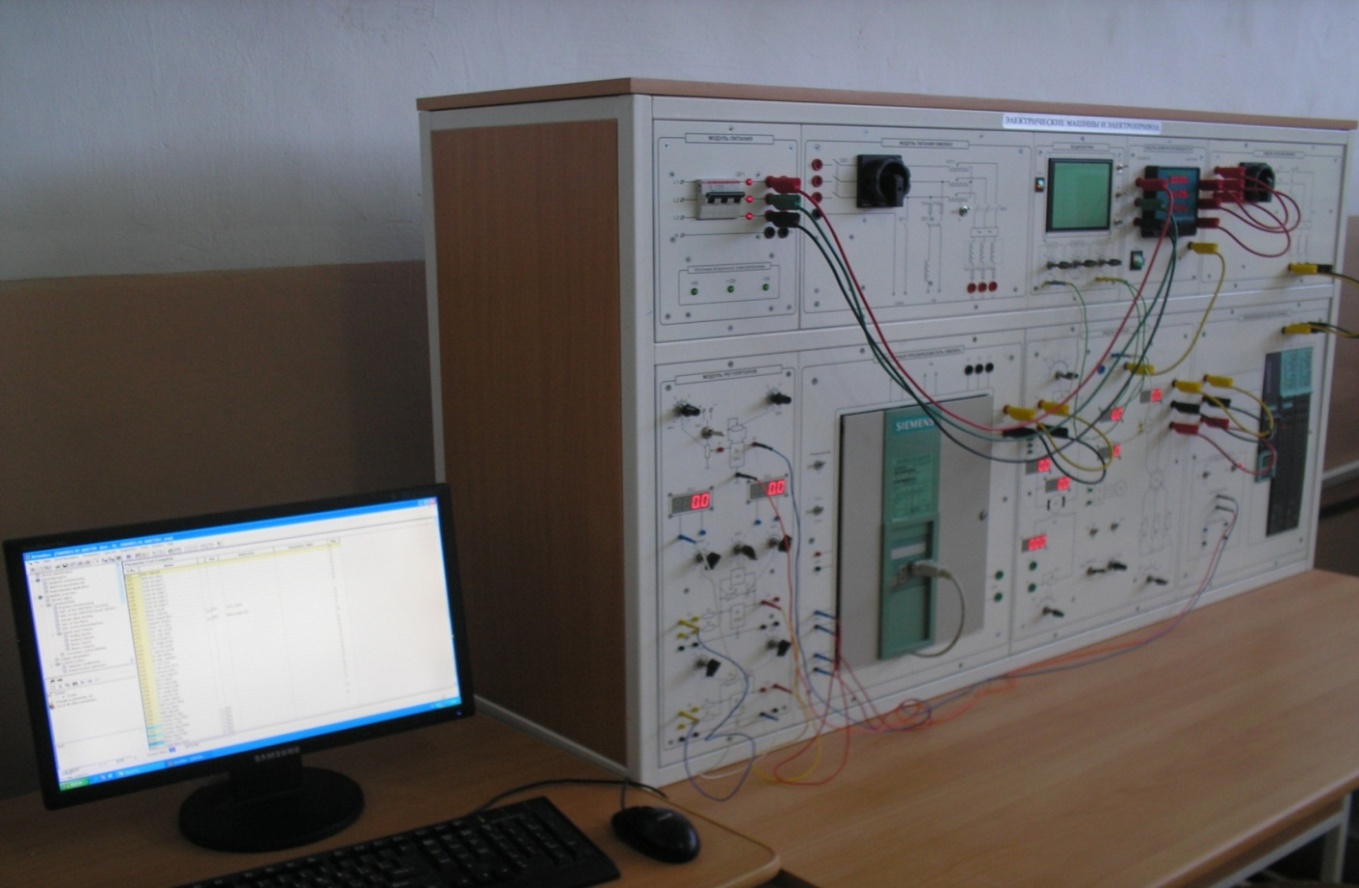 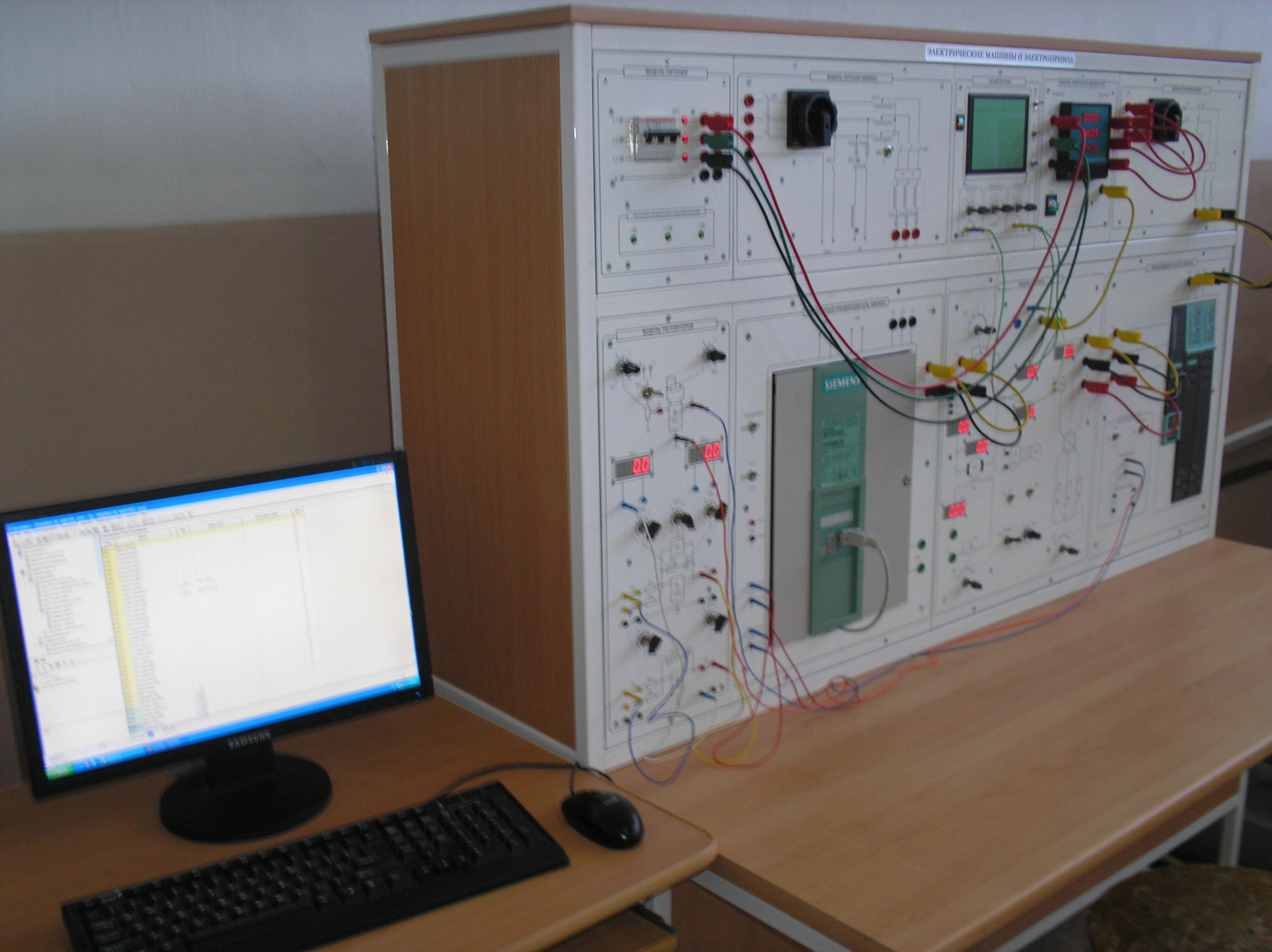 Лабораторный комплекс рассчитан на работу с электромашинным агрегатом, состоящим из трех двигателей, установленных на одном валу, асинхронной машины с фазным ротором, машины постоянного тока независимого возбуждения и импульсивного датчика скорости.
Вводный инструктаж
Знакомлю их с темой, целями, планом урока, настраиваю на продуктивную деят-ть, заполняю журнал.
Показываю опорную схему и предлагаю ответить на вопросы для самоконтроля.
Зачитываю кодовые слова и вопросы для самоконтроля.
Объясняю новую тему
Текущий инструктаж
Зачитываю инструктаж по ТБ
Предлагаю расписаться в журнале наряда
Наблюдаю за работой учащихся
Заключительный инструктаж
Отчет о проделанной работе
Подведение  итогов и оценивание 
Выставляю  оценки в журнал
Вывод
Для достижения поставленных целей можно применять различные способы. Так, четкий и уверенный показ приемов работы – вызывает и закрепляет у учащихся интерес к профессии;• поощрение за бережное, экономное отношение к материально-техническим средствам и наказание за халатное отношение – способствуют экономическому воспитанию;• систематическая организация выставок работ учащихся закрепляет интерес к труду, к выбранной профессии;• повышение оценки за красоту изделия, тщательную внешнюю отделку – способствует эстетическому воспитанию;
• правильно раскрытая учащимся цель урока обеспечивает сознательное усвоение знаний, умений и навыков;• важным для достижения поставленных воспитательных целей является личный пример мастера, а также четкое планирование воспитательной работы.• умелая организация соревнования бригад или отдельных учащихся – развивает их активность, творческое мышление.
Предложения
На сегодняшний день чтобы выпустить востребованных конкурентно-способных рабочих кадров надо:
      Улучшить базу электромонтажной мастерской и учебный шахтный полигон с электромеханическими оборудованиями, чтобы производственное обучение и лабораторно-практические занятия проводились  на должном уровне.
новаторство
гуманизм
целеустремленность
поиск
Любовь к детям
увлеченность
улыбка
доброта
эксперимент
успех